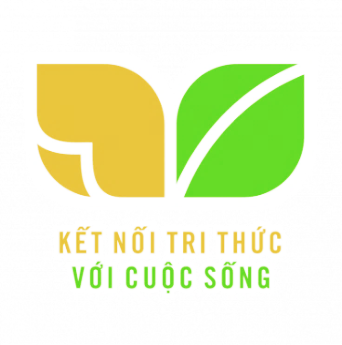 TOÁN
2
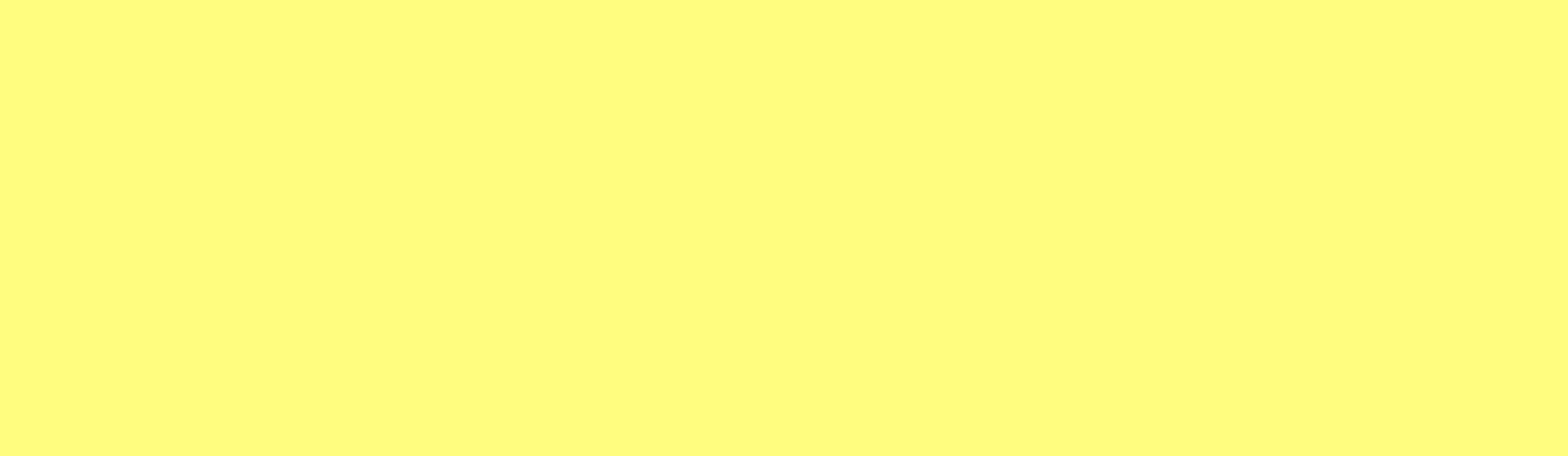 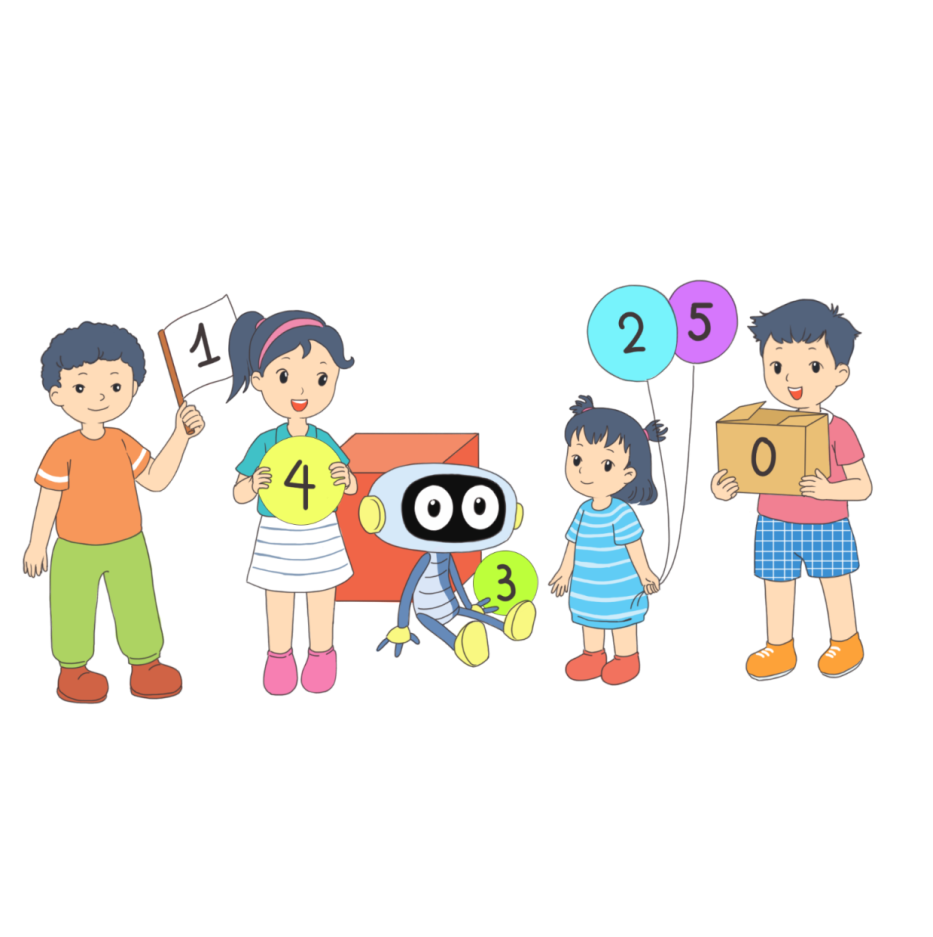 [Speaker Notes: Tác giả bộ ppt Toán + TV2: Phan Thị Linh – Đà Nẵng
Sđt lh: 0916.604.268
+ Zalo: 0916.604.268
+ Facebook cá nhân: https://www.facebook.com/nhilinh.phan/
+ Nhóm chia sẻ tài liệu: https://www.facebook.com/groups/443096903751589
Hãy liên hệ chính chủ sản phẩm để được hỗ trợ và đồng hành trong suốt năm học nhé!]
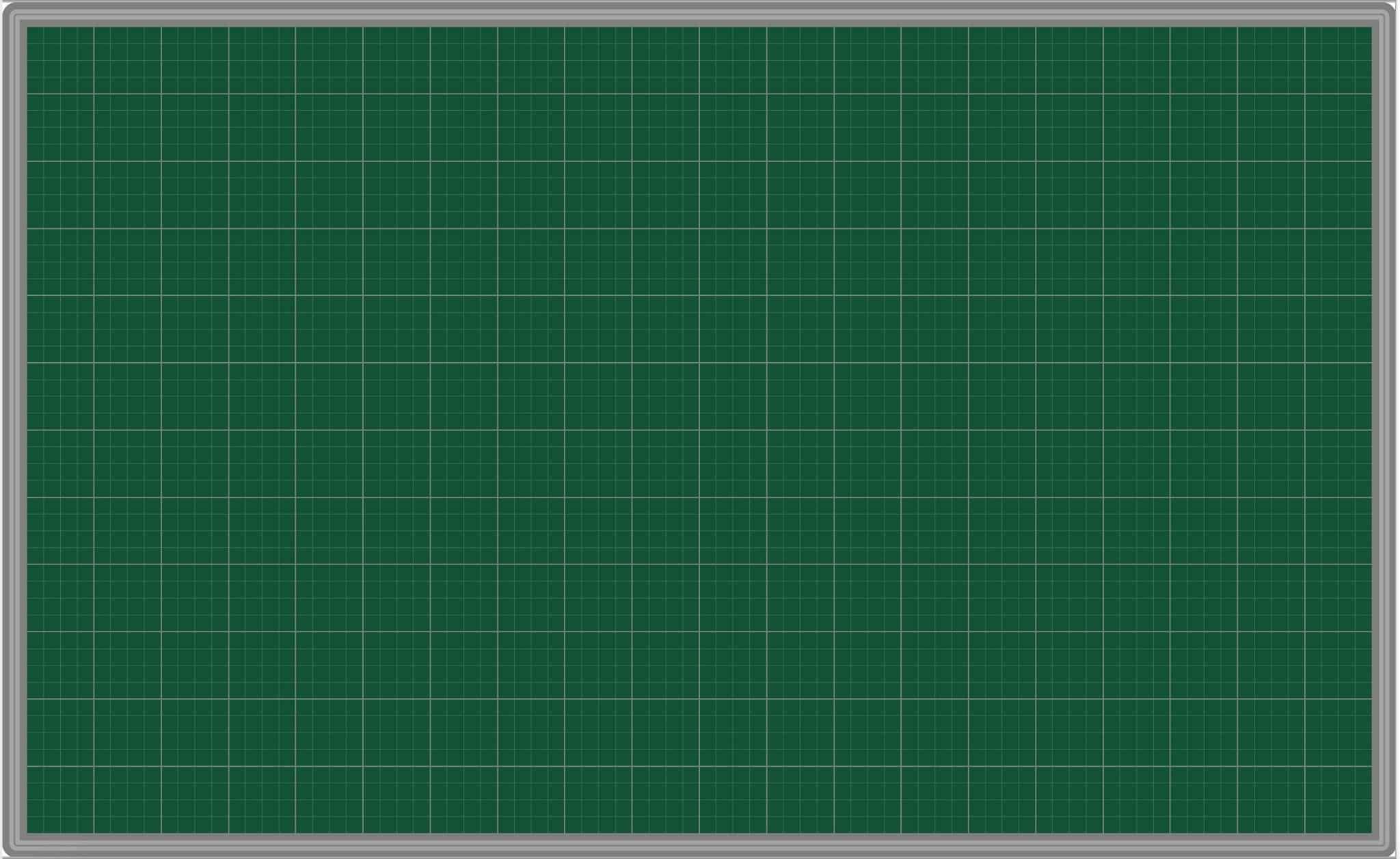 Thứ tư ngày 6 – 4 - 2022
Toán
Phép cộng (có nhớ) trong phạm vi 1000 (Tiết 3)
Khởi động
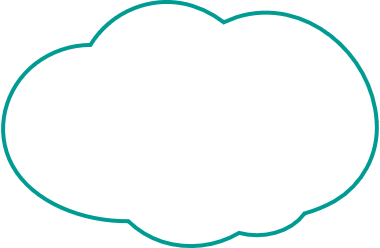 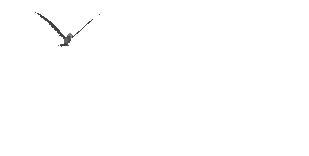 GIẢI CỨU
KHỈ CON
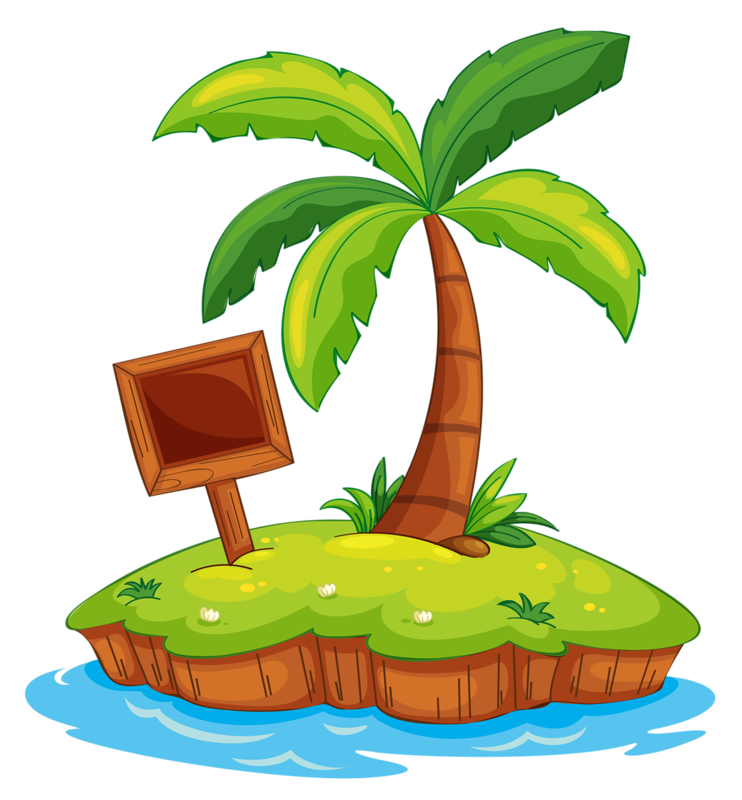 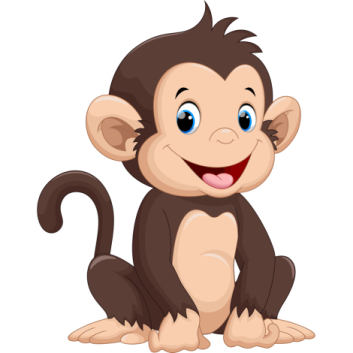 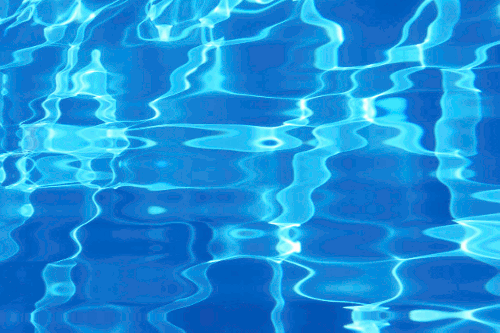 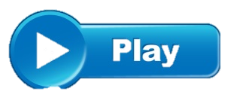 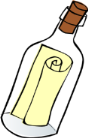 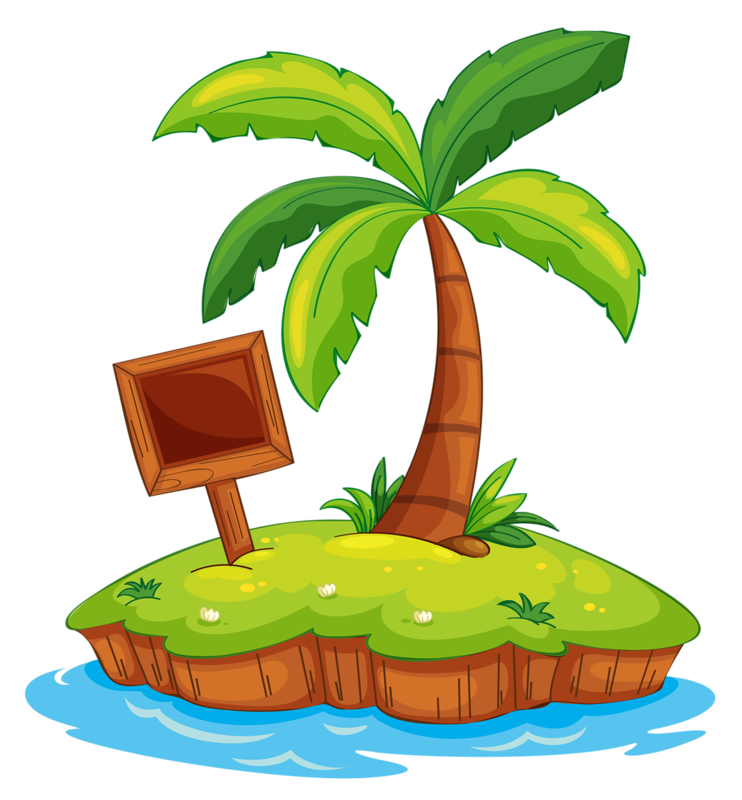 349 … 439
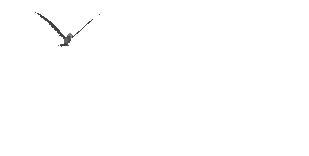 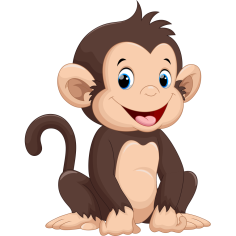 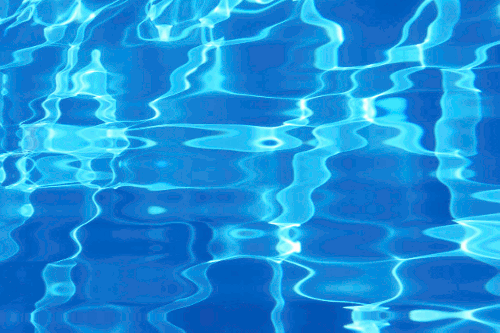 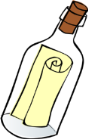 >
<
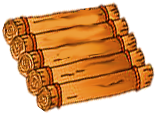 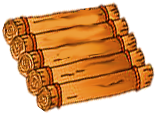 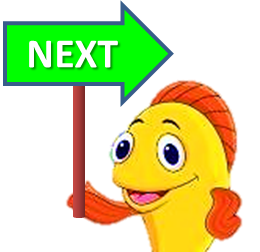 [Speaker Notes: Dấu > hay <]
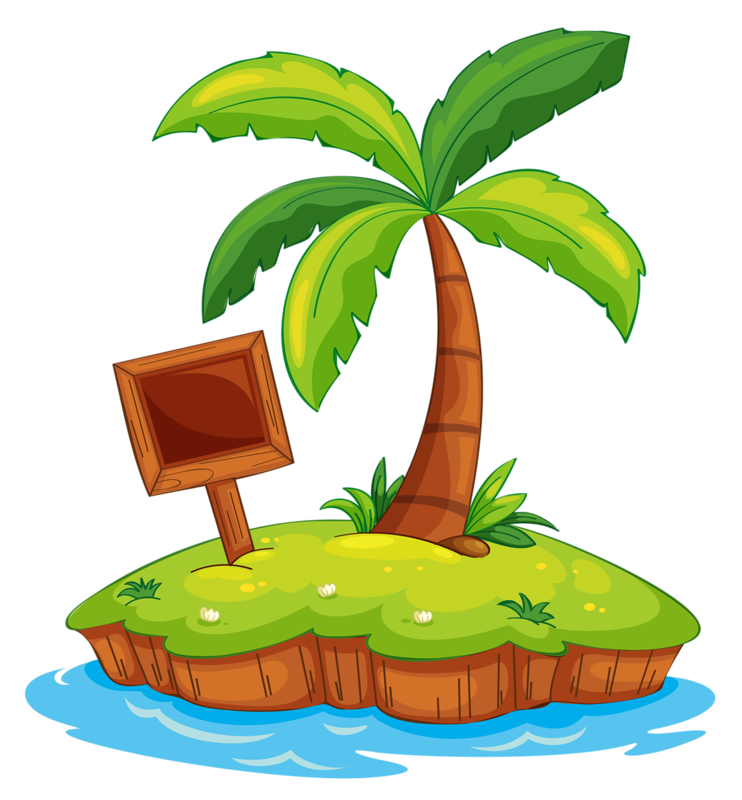 560 + 298 = ?
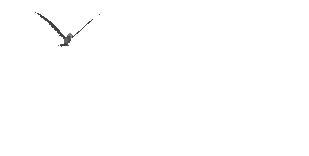 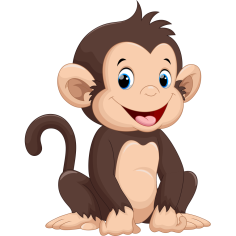 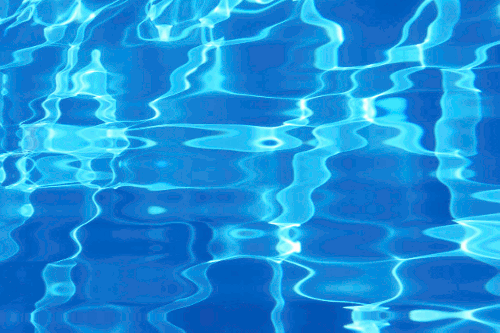 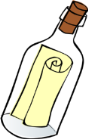 848
858
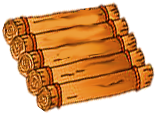 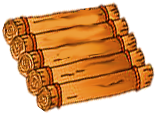 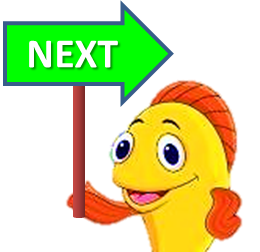 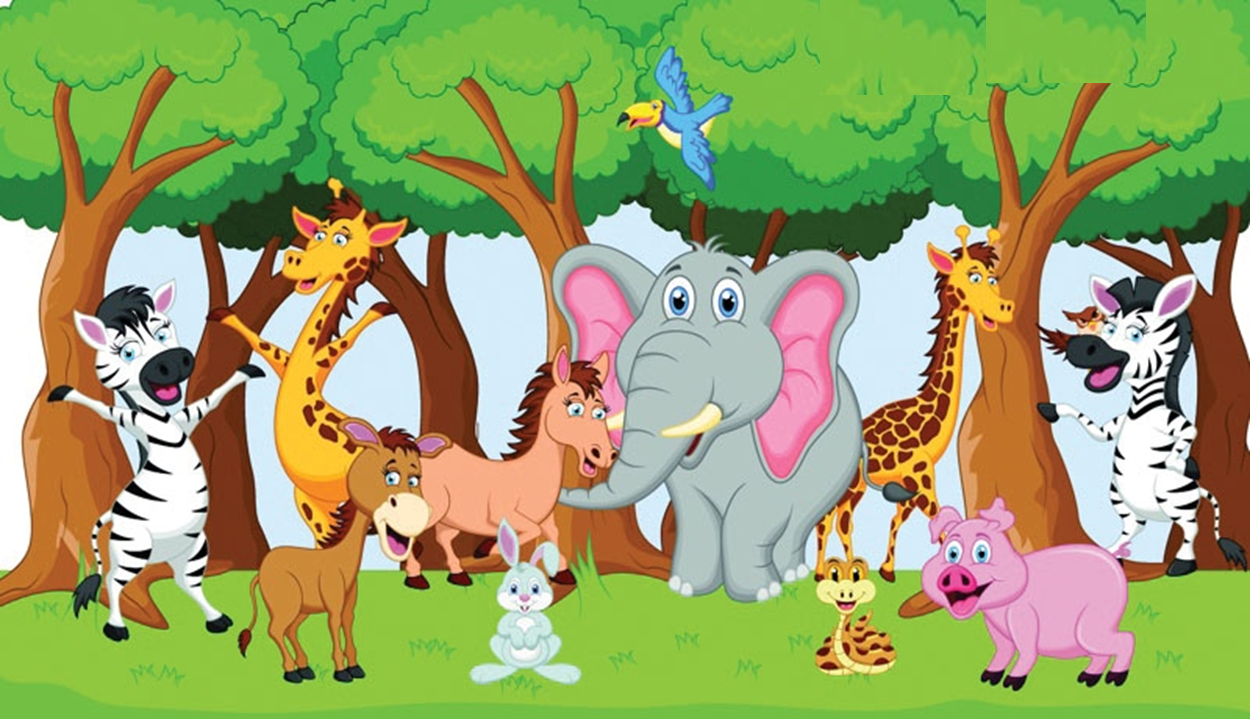 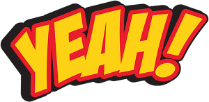 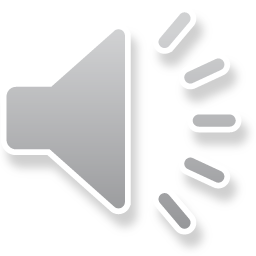 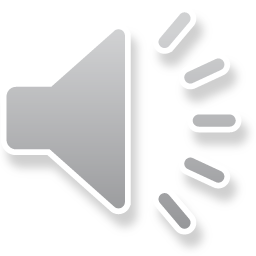 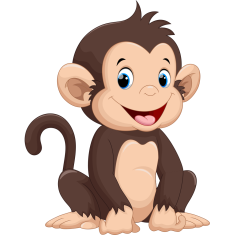 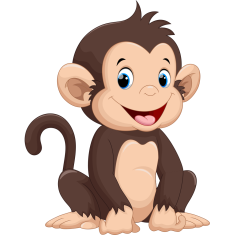 CHỦ ĐỀ 12: 	PHÉP CỘNG, PHÉP TRỪ 			TRONG PHẠM VI  1 000
BÀI 60: PHÉP CỘNG (có nhớ) 
          TRONG PHẠM VI 1 000
(Tiết 3)
[Speaker Notes: Tác giả bộ ppt Toán + TV2: Phan Thị Linh – Đà Nẵng
Sđt lh: 0916.604.268
+ Zalo: 0916.604.268
+ Facebook cá nhân: https://www.facebook.com/nhilinh.phan/
+ Nhóm chia sẻ tài liệu: https://www.facebook.com/groups/443096903751589
Hãy liên hệ chính chủ sản phẩm để được hỗ trợ và đồng hành trong suốt năm học nhé!]
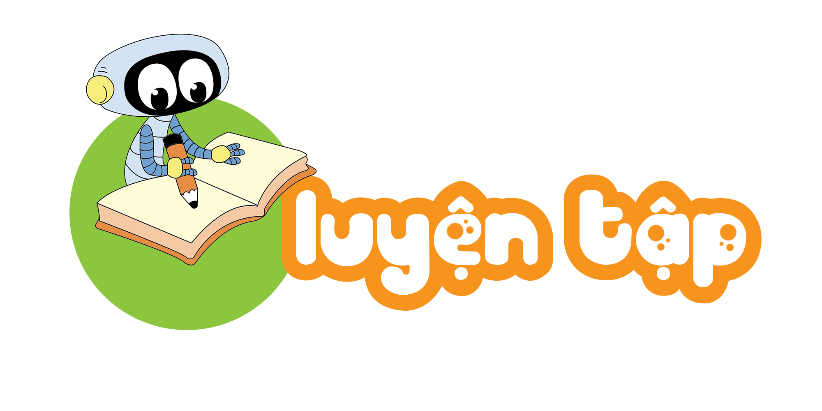 S/85
[Speaker Notes: Tác giả bộ ppt Toán + TV2: Phan Thị Linh – Đà Nẵng
Sđt lh: 0916.604.268
+ Zalo: 0916.604.268
+ Facebook cá nhân: https://www.facebook.com/nhilinh.phan/
+ Nhóm chia sẻ tài liệu: https://www.facebook.com/groups/443096903751589
Hãy liên hệ chính chủ sản phẩm để được hỗ trợ và đồng hành trong suốt năm học nhé!]
548 + 312          592 +234             690 + 89           427 + 125
1
Đặt tính rồi tính.
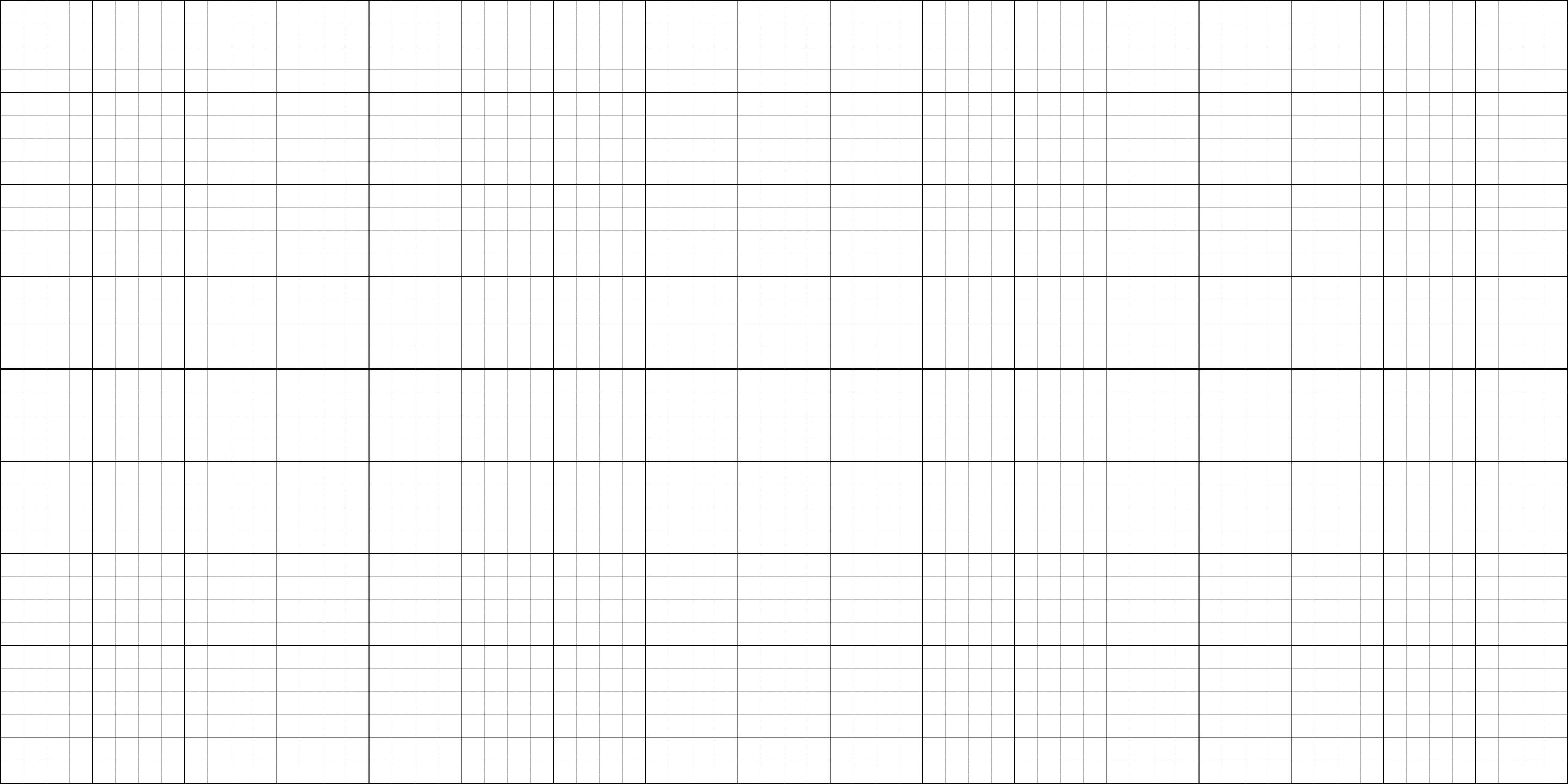 548
592
690
427
+
+
+
+
312
234
89
125
8
6
0
8
2
6
7
7
9
5
5
2
Để làm tốt bài tập 1 con cần chú ý điều gì?
- Đặt tính thẳng hàng: hàng trăm thẳng hàng trăm, hàng chục thẳng hàng chục, hàng đơn vị thẳng hàng đơn vị.
- Thực hiện phép cộng từ phải qua trái. (Tính từ hàng đơn vị, hàng chục và hàng trăm)
- Cần nhớ 1 sang tiếp theo lớn hơn(hàng chục.)
2
Toà nhà A cao 336 m. Tòa nhà B cao hơn tòa nhà A là 129 m. Hỏi tòa nhà B cao bao nhiêu mét?
129 m
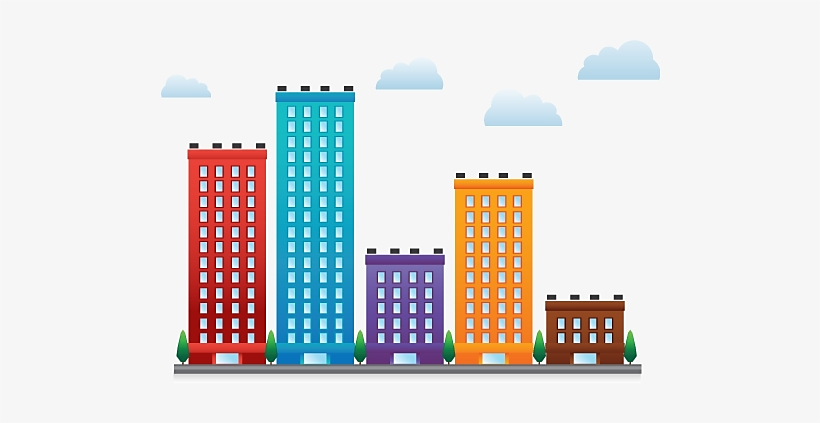 Tóm tắt:
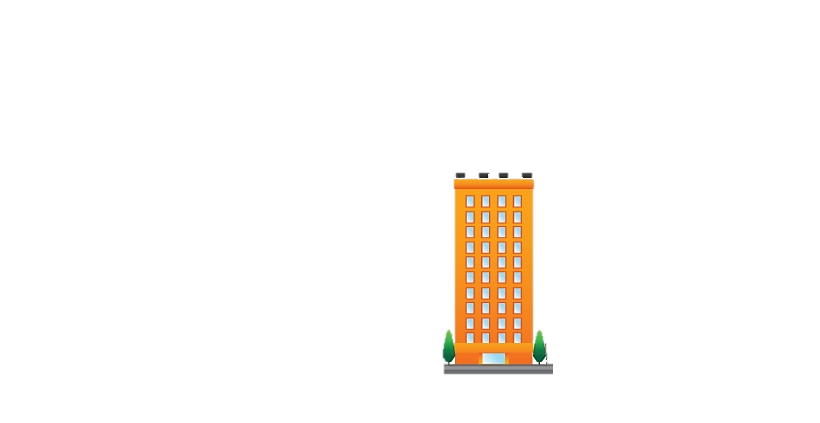 Toà A				: 336 m
336 m
Toà B cao hơn toà A	: 129 m
Toà B cao			: … m?
A           B
[Speaker Notes: Click vào các hòm để hòm di chuyển]
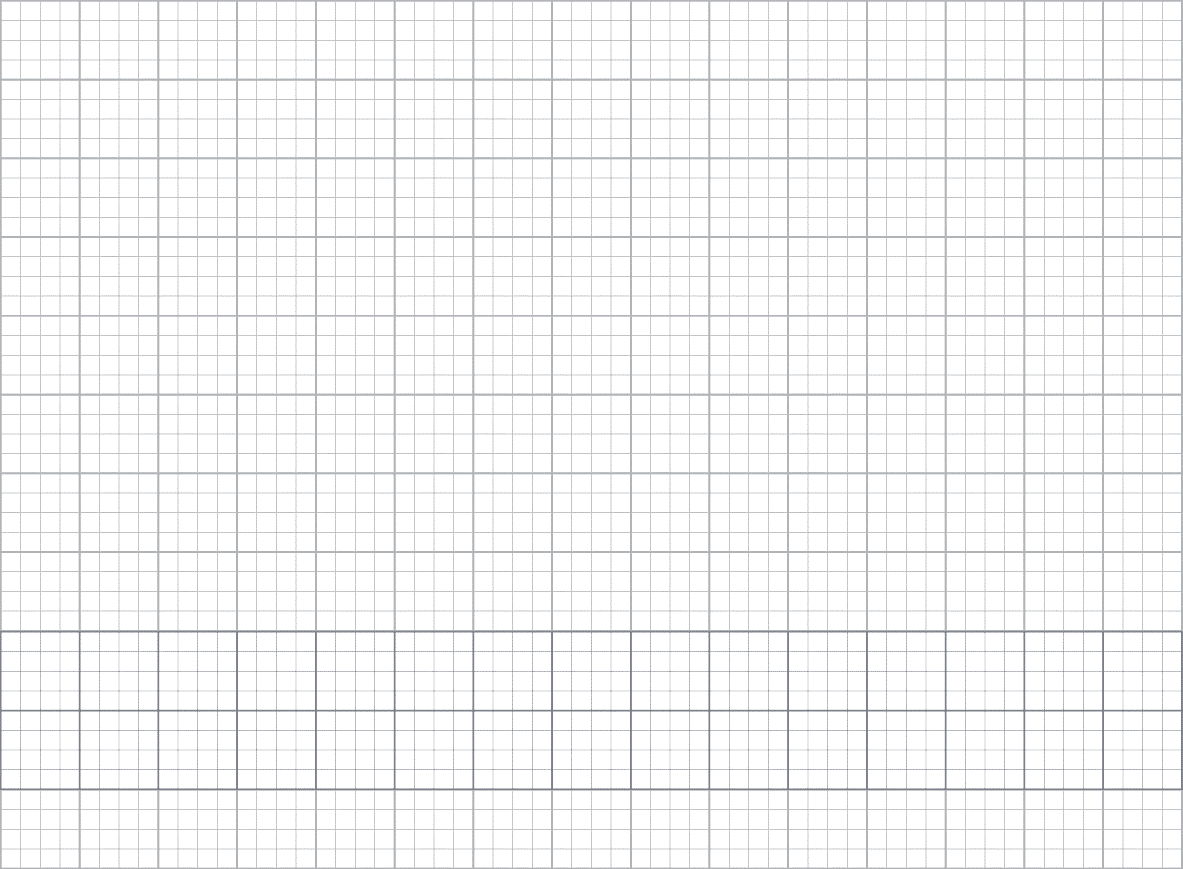 Thứ tư wgày 6 Ǉháng 4 năm 2022
TǨn:        PǗ˛p cųg (có ηớ)
ǇrΪg ιạm ν΅ 1 000 (tΗĞt 3)
Bài giải
2.
Số Ε˛t Ǉʄ ηà B cao là:
336 + 129 = 465 (j)
Đáp số: 465 m.
[Speaker Notes: GV linh động khi HS có lời giải khác phù hợp
Giúp HS chủ động lùi ô cân đối là đc, k nên máy móc về việc lùi mấy ô, nó sẽ làm HS máy móc trong cs và học tập (đây là theo quan điểm người soạn)]
Khi giải bài toán có lời văn con cần lưu ý điều gì?
Bước 1: Đọc kĩ đề bài. Xác định bài toán cho biết gì? Bài toán hỏi gì? ( Xác định dạng toán nếu có).
Bước 2: Xác định phép tính và câu lời giải thích hợp.
Bước 3: Trình bày bài giải.
468 + 22 + 200
75 – 25 + 550
3
Tính.
=
=
490
+  200
50
+  550
690
600
=
=
747 + 123 – 100
=
870
– 100
770
=
Trong dãy tính chỉ có phép cộng trừ, con thực hiện như thế nào?
- Thực hiện tính từ trái sang phải
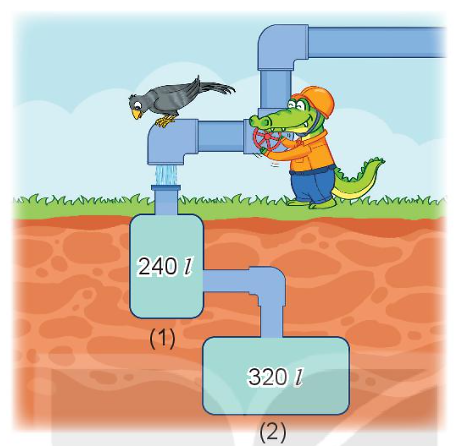 4
Trong bức tranh, bác cá sấu đang mở nước chảy đầy vào các bể.
Sau khi cả hai bể đầy nước, tổng lượng nước trong bể là bao nhiêu?
[Speaker Notes: Click vào các số để ra đáp án]
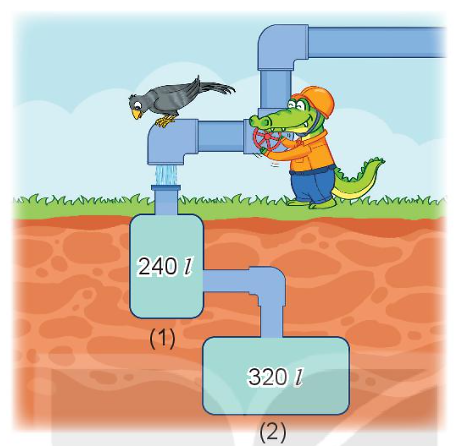 Sau khi cả hai bể đầy nước, tổng lượng nước trong bể là bao nhiêu?
4
Trong bức tranh, bác cá sấu đang mở nước chảy đầy vào các bể.
Bài giải
Sau khi cả hai bể đầy nước, tổng lượng nước trong hai bể là:
                    240 + 320 = 560 (l)
                           Đáp số: 560 l nước
Bể 1: 240 l
Bể 2: 320 l
Tổng lượng nước  2 bể……l?
[Speaker Notes: Click vào các số để ra đáp án]
Khi giải bài toán có lời văn con cần lưu ý điều gì?
Bước 1: Đọc kĩ đề bài. Xác định bài toán cho biết gì? Bài toán hỏi gì? ( Xác định dạng toán nếu có).
Bước 2: Xác định phép tính và câu lời giải thích hợp.
Bước 3: Trình bày bài giải.
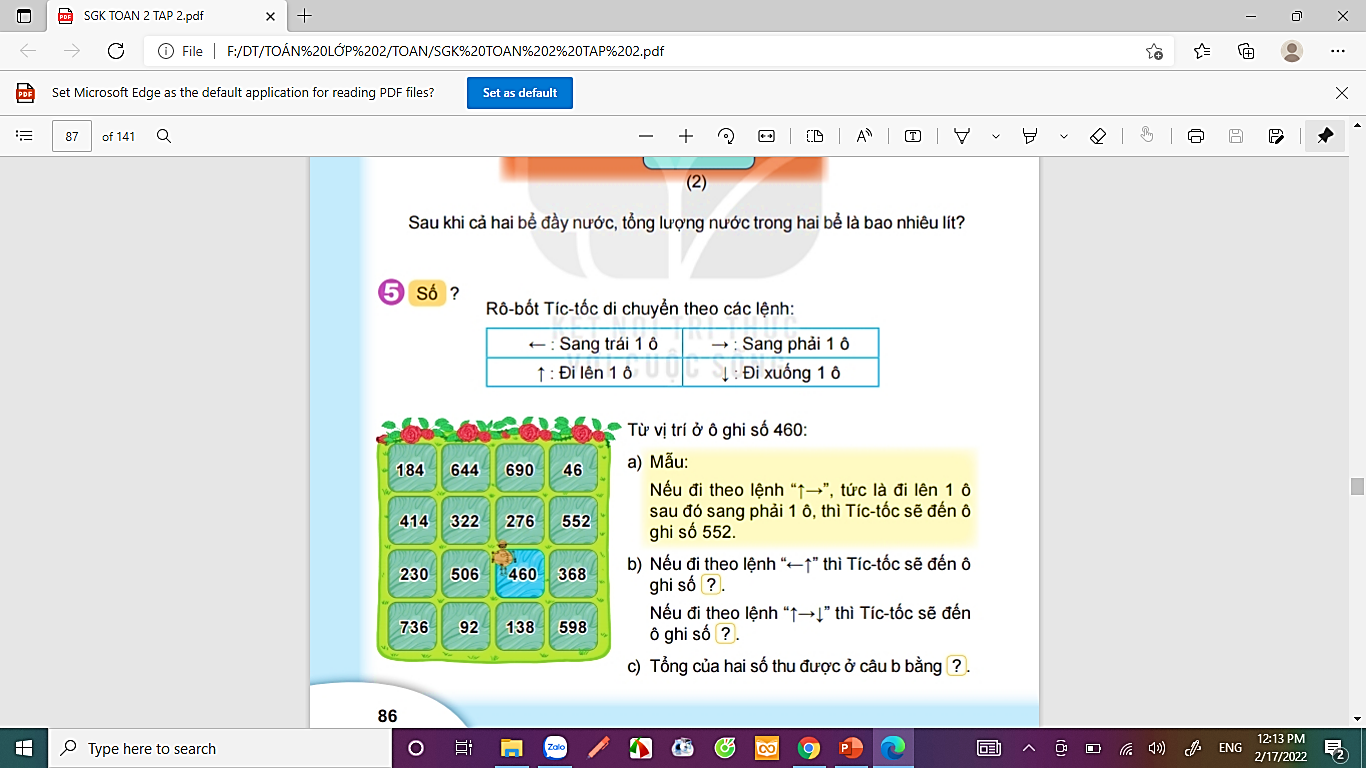 5
Số?
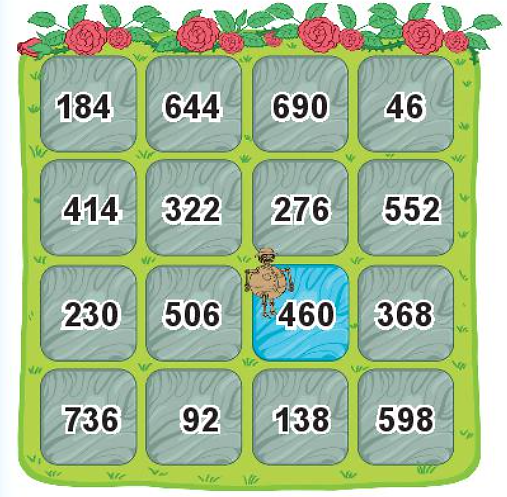 [Speaker Notes: Click vào các số để ra đáp án]
a) Nếu đi theo lệnh “     ” thì Tíc-tốc sẽ đến ô ghi số   .
5
522
Số?
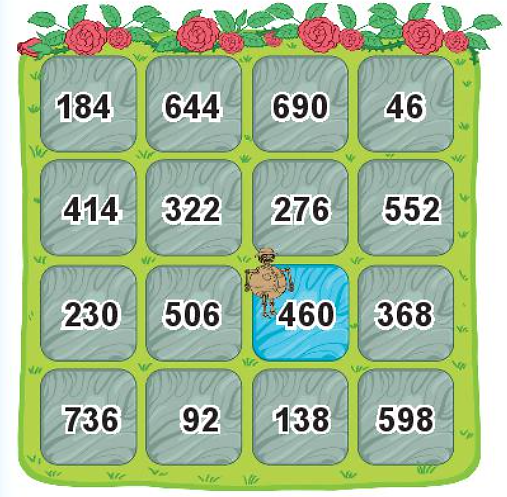 b) Nếu đi theo lệnh “       ” thì Tíc-tốc sẽ đến ô ghi số         .
    Nếu đi theo lệnh “        ” thì Tíc-tốc sẽ đến ô ghi số         .
c) Tổng của hai số thu được ở câu b bằng          .
?
322
?
368
?
690
[Speaker Notes: Click vào các số để ra đáp án]
Muốn tìm đúng số điền vào ô trống con cần chú ý điều gì?
Bước 1: Đọc kĩ các lệnh và  số bắt đầu đi.
Bước 2: Di chuyển theo lệnh

Bước 3: Chọn số.